15:1-17
15:1-17
15:1-17
True ~ alēthinos – from a root meaning unhidden or to reveal
Vinedresser ~ geōrgos – gē (earth) + ergon (work) literally earth-worker
15:1-17
15:1-17
Takes away ~ airō – literally lifts up
Prunes ~ kathairō – literally to cleanse
15:1-17
15:1-17
Abide ~ menō – 34x in John; 13x in chapter
15:1-17
15:1-17
Fruit-bearing is not produced by human effort
Fruit-bearing is not produced by inactivity
15:1-17
15:1-17
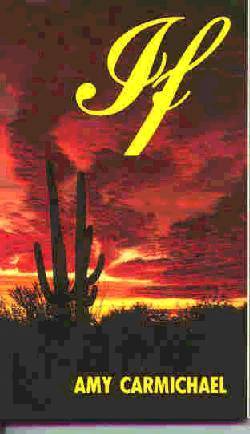 "If I covet any place on earth but the dust at the foot of the cross,  then I know nothing of Calvary love." – Amy Carmichael
15:1-17
15:1-17
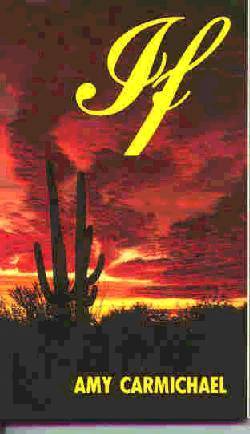 "If I have not the patience of my Savior with souls who grow slowly; if I know little of travail (a sharp and painful thing) till Christ be fully formed in them, then I know nothing of Calvary love." – Amy Carmichael
15:1-17
15:1-17
10:10b ~ … I have come that they may have life, and that they may have it more abundantly.
12:24b ~ … unless a grain of wheat falls into the ground and dies, it remains alone; but if it dies, it produces much grain.
13:17 ~ If you know these things, blessed are you if you do them.
Abiding
15:1-17
15:1-17
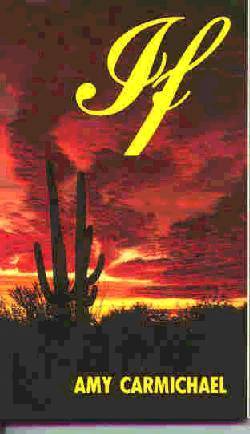 "If my interest in the work of others is cool; if I think in terms of my own special work; if the burdens of others are not my burdens too, and their joys mine, then I know nothing of Calvary love." – Amy Carmichael
15:1-17
15:1-17
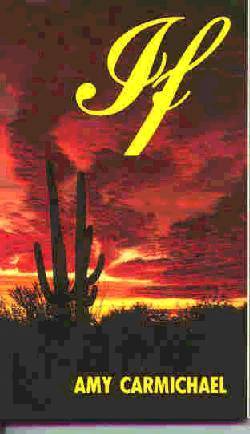 "If I avoid being 'plowed under,' with all that such plowing entails of rough handling, isolation, uncongenial situations, strange tests, then I know nothing of Calvary love."  – Amy Carmichael
15:1-17
15:1-17
Servants ~ douloi (pl. of doulos)
NASB, slaves
15:1-17
15:1-17
Gal 5:22-23a ~ 22 But the fruit of the Spirit is love, joy, peace, longsuffering, kindness, goodness, faithfulness, 23a gentleness, self-control.
"Love is the key. Joy is love singing. Peace is love resting. Longsuffering is love enduring. Kindness is love's touch. Goodness is love's character. Faithfulness is love's habit. Gentleness is love's self-forgetfulness. Self-control is love holding the reins." – Donald Grey Barnhouse
15:1-17
15:1-17
"God loved the world. Go thou and do likewise." Erwin W. Lutzer
15:1-17